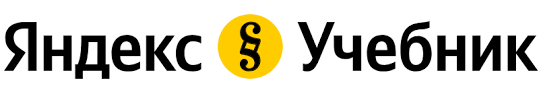 Кадровый резерв
Белянкина Анна Михайловна
Учитель МБОУ Лицей №41
Цели программы:
Создание профессионального сообщества учителей информатики (обмен практиками, мотивация к развитию)
Поддержка и развитие учителей и студентов
 формирование списков потенциальных участников и организаторов образовательных программ и проектов федерального или регионального уровня
содействие в своевременном и качественном комплектовании общеобразовательных образовательных организаций учителями/преподавателями информатики
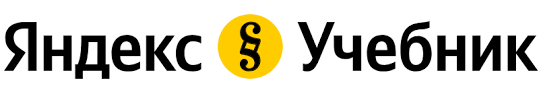 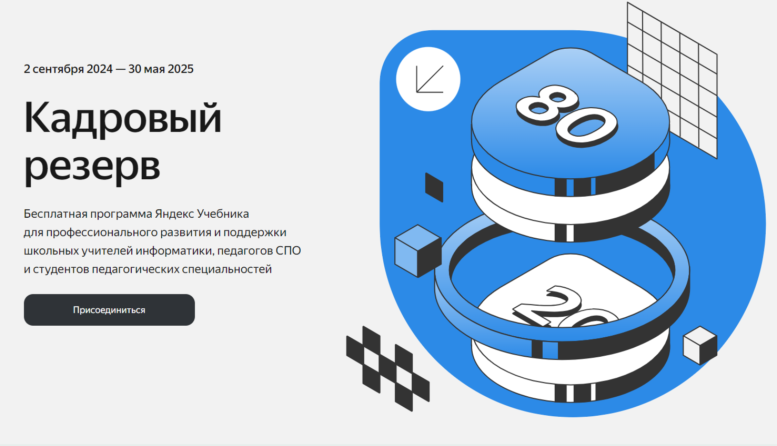 Кадровый резерв
1 уровень: 
Программа развития (до 99 баллов)
КПК
Проекты и конкурсы
Использование ресусов Яндекс-учебника
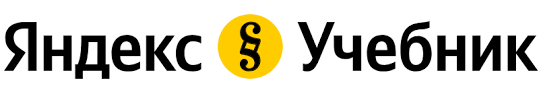 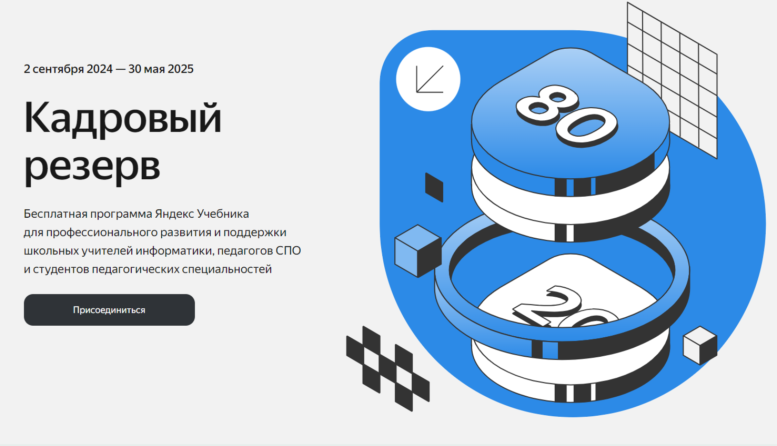 Кадровый резерв
2 уровень: 
Состав кадрового резерва (100+ баллов)
КПК углубленного уровня
Возможность стать соорганизаторами мероприятий
Экспертиза и апробация нового контента
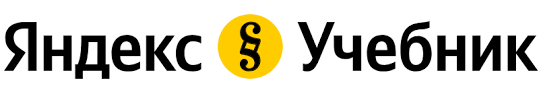 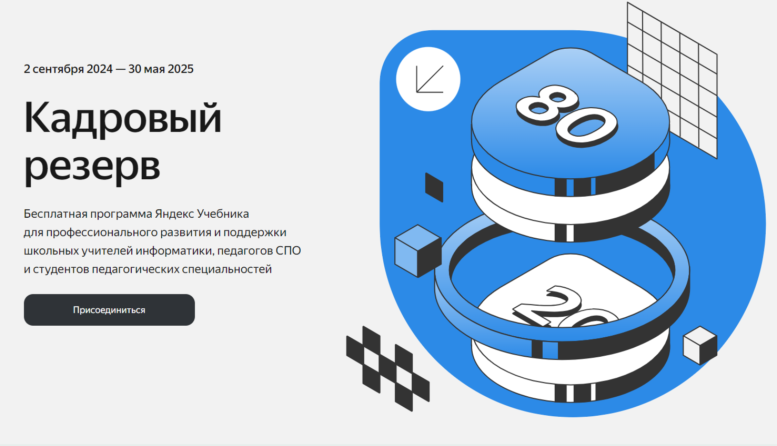 Кадровый резерв
3 уровень: 
Наставники кадрового резерва (100+ баллов и школа наставников)
Публичные выступления
Наставнические практики
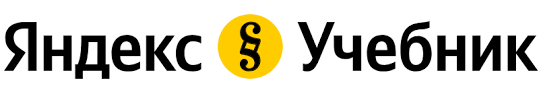 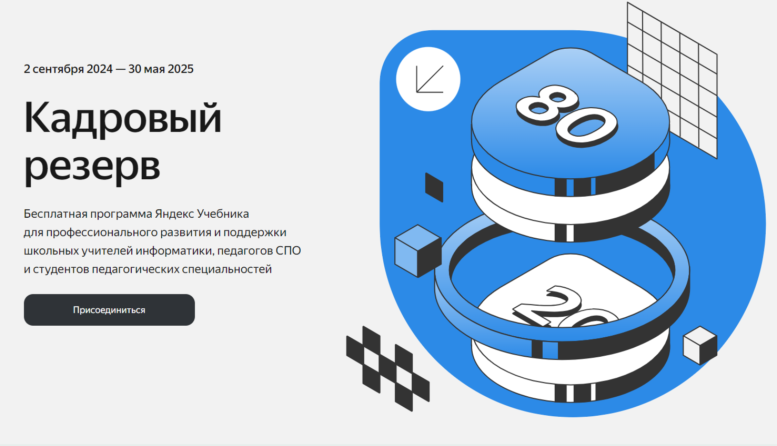 Возможности
Непрерывное обучение 
Призы и приятные бонусы 
Интересные мастер-классы для учеников
Поддержка от команды Яндекс-учебника
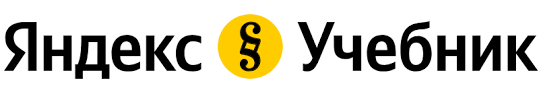 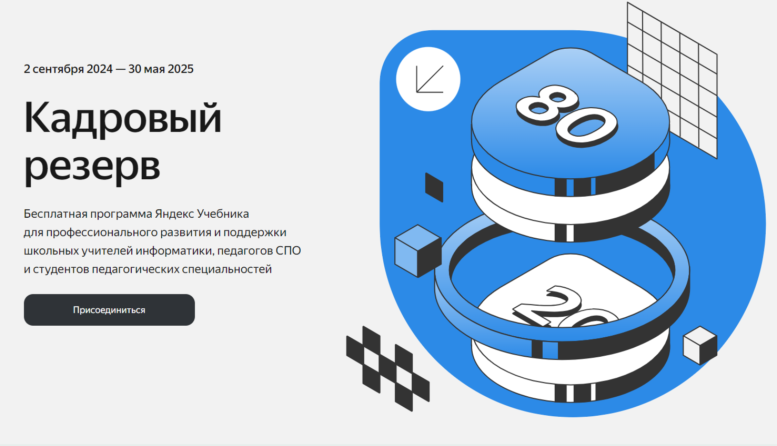 Как получить баллы
Выдавать задания ученикам
Участвовать в активностях для детей и учителей (диагностики, КПК, мастер-классы, олимпиады и т.д.)
Проходить опросы от проекта
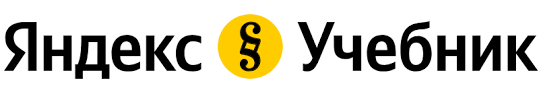